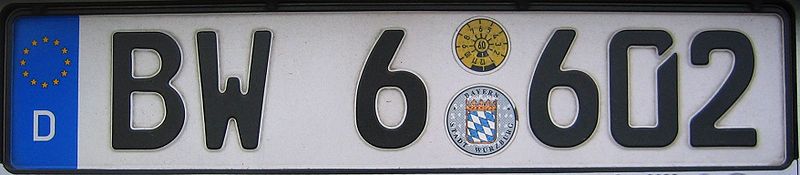 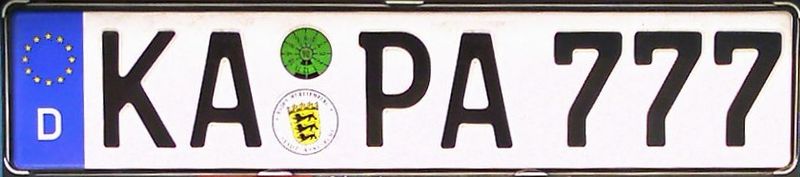 Die autokennzeichen(Partnerspiel)
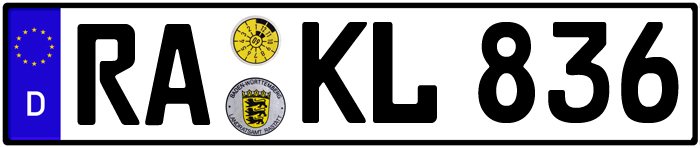 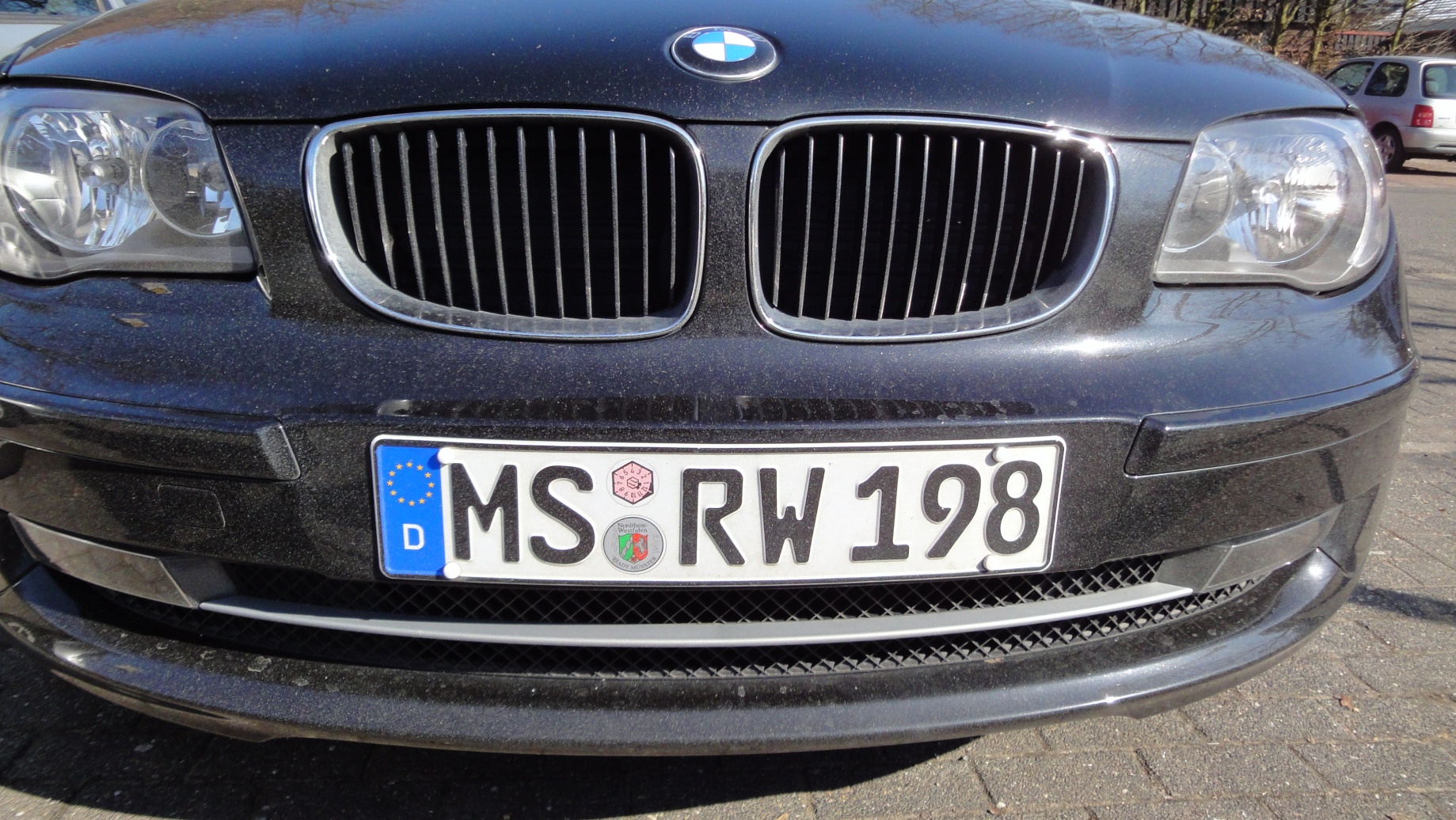 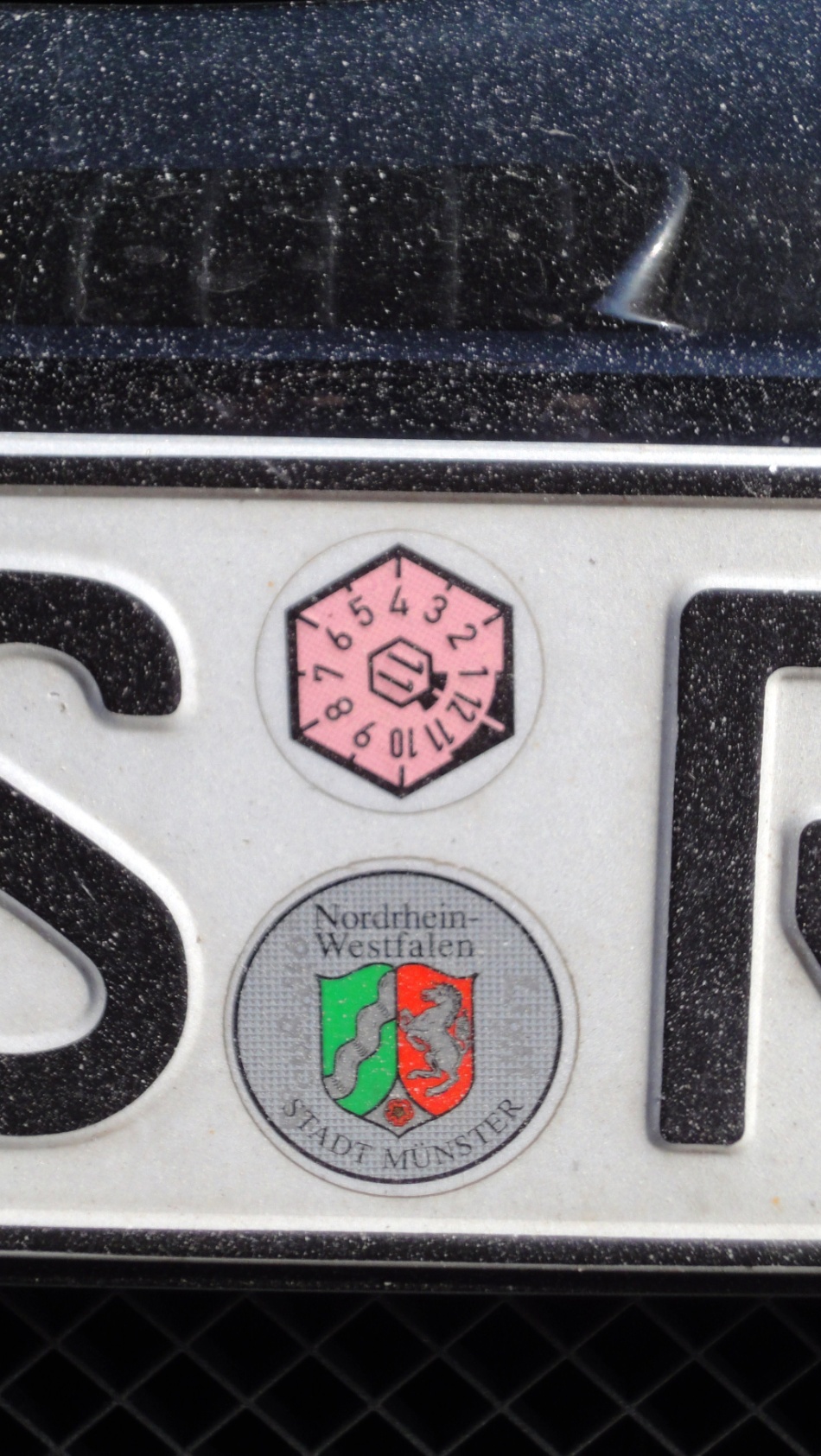 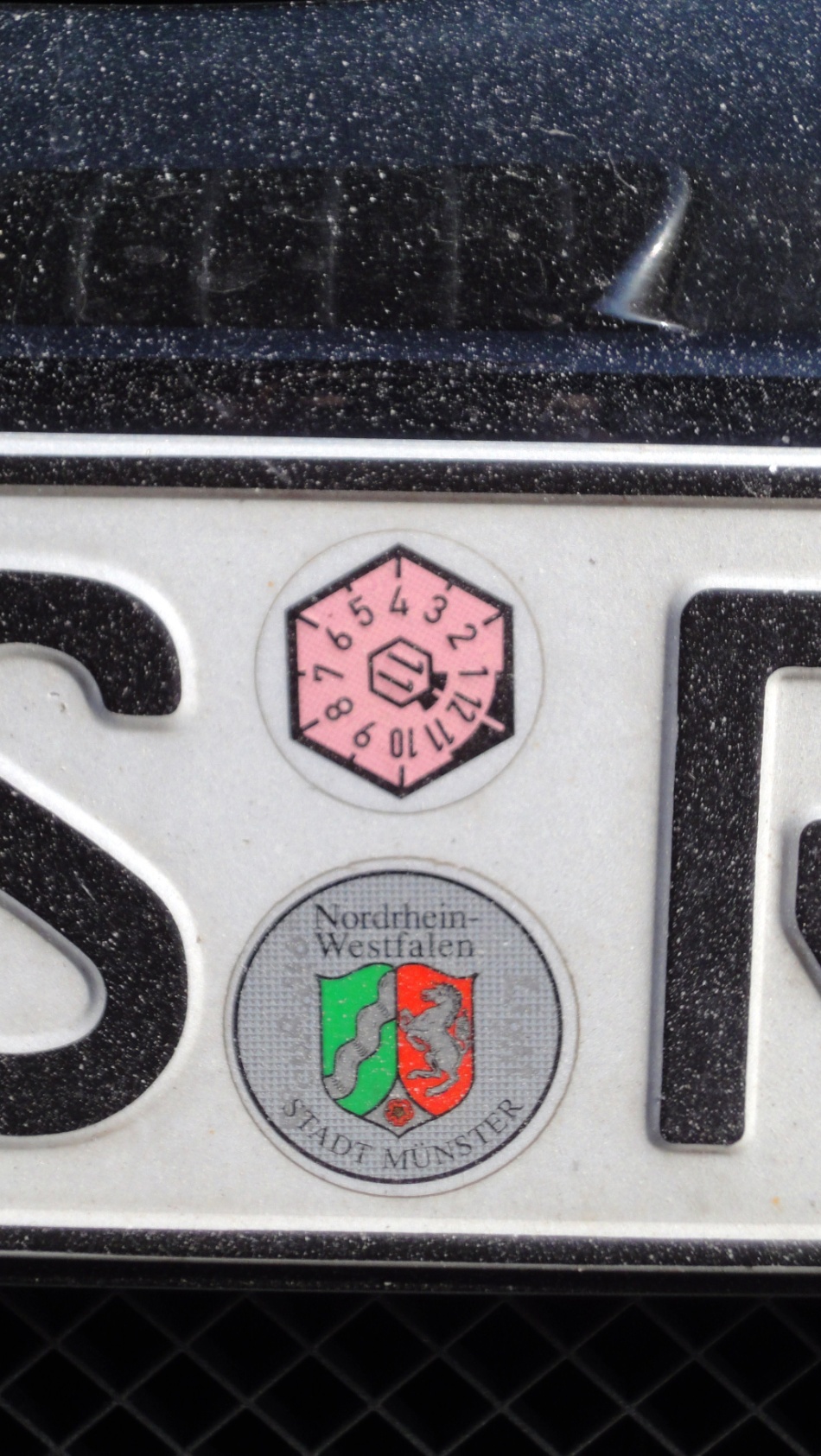 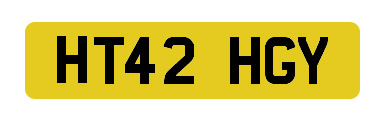 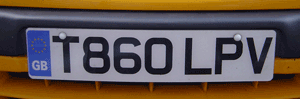 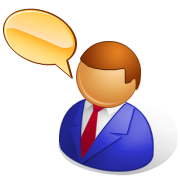 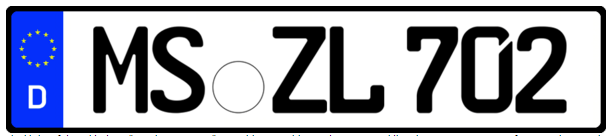 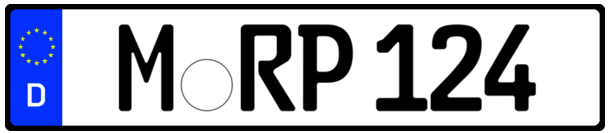 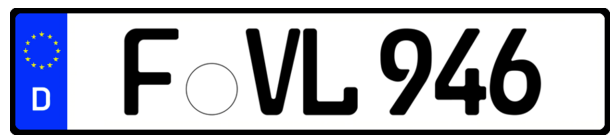 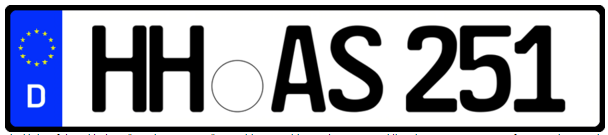 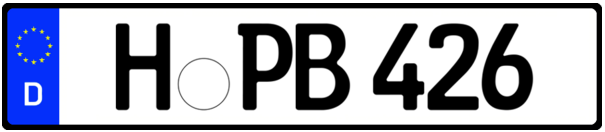 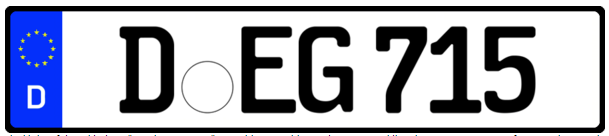 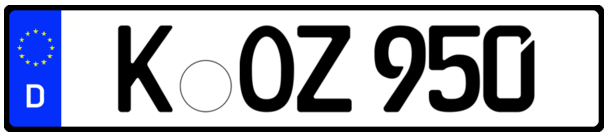 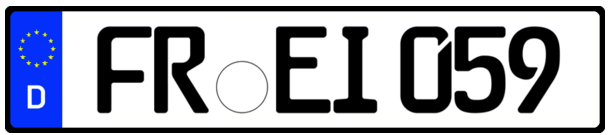 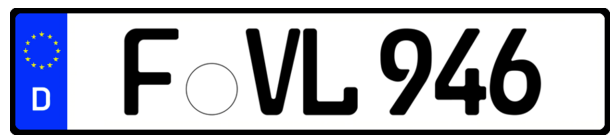 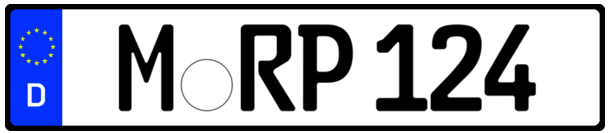 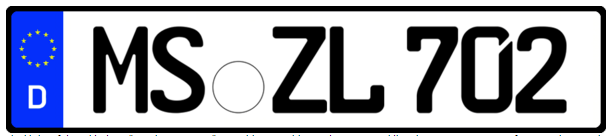 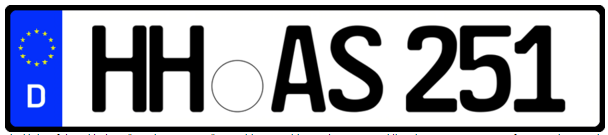 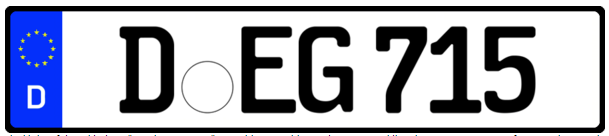 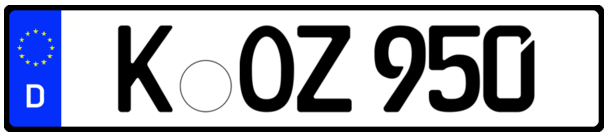 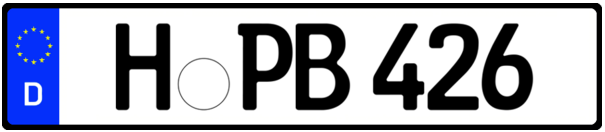 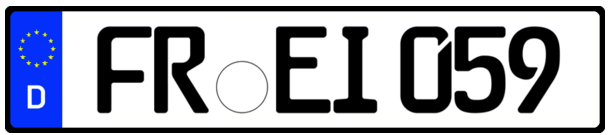 MÜNCHEN
FRANKFURT
MÜNSTER
HAMBURG
DÜSSELDORF
KÖLN
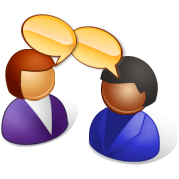 HANNOVER
FREIBURG
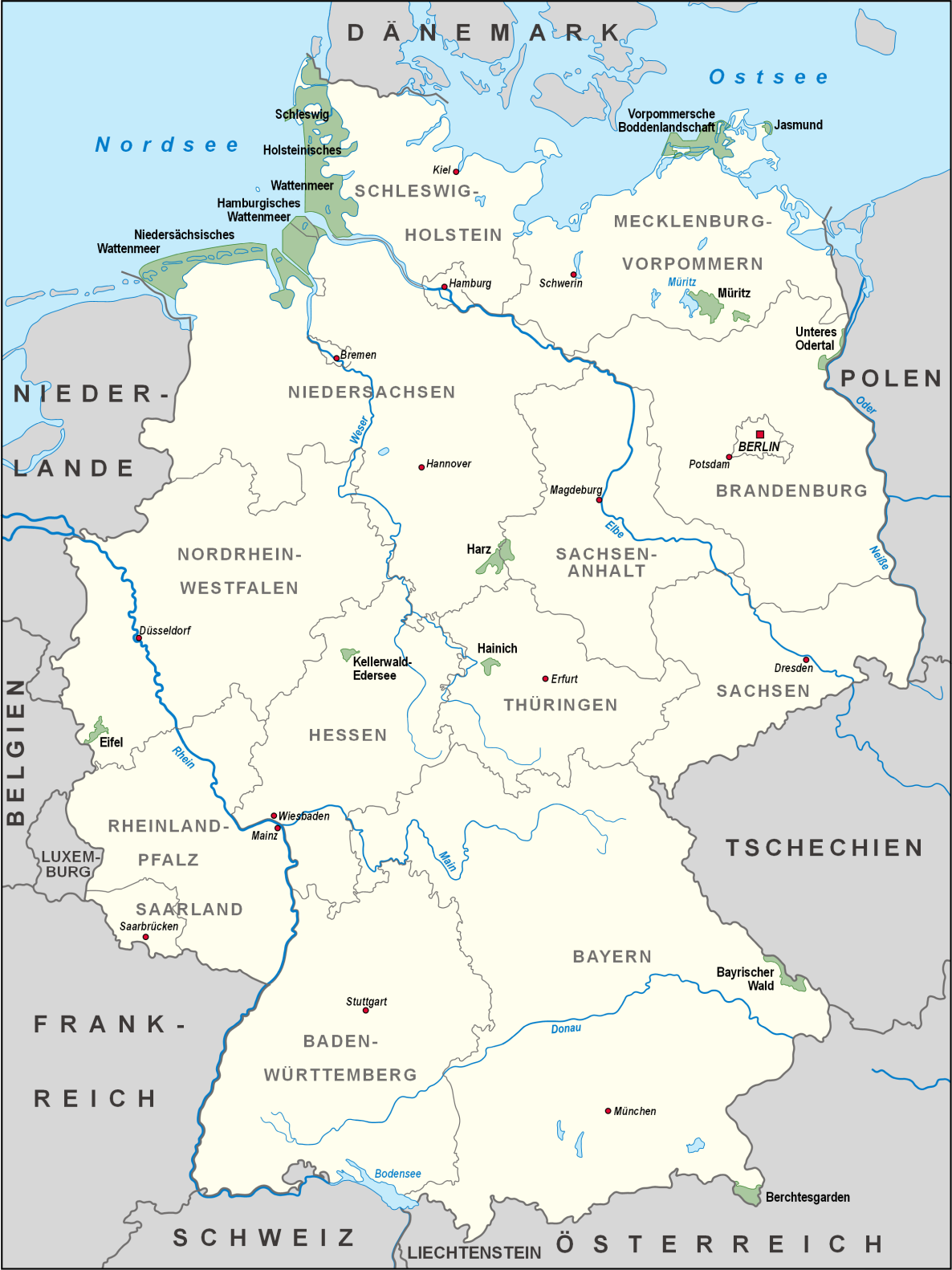 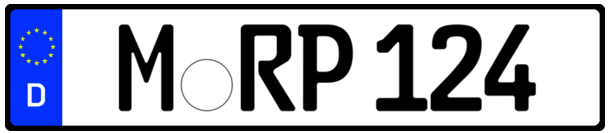 MÜNCHEN
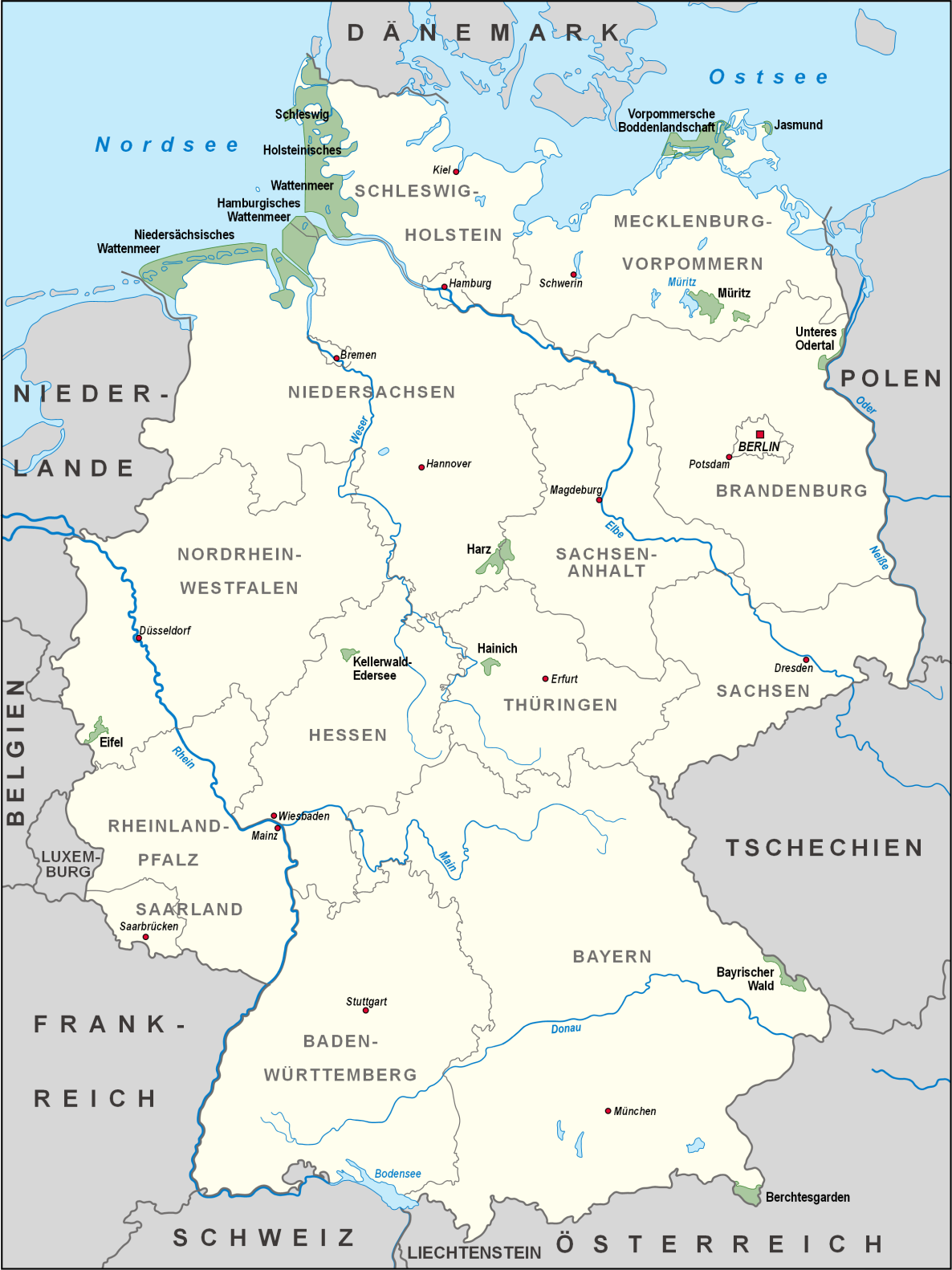 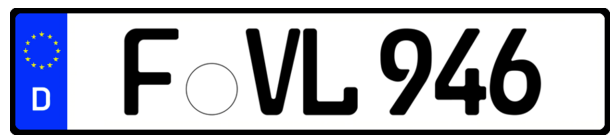 FRANKFURT
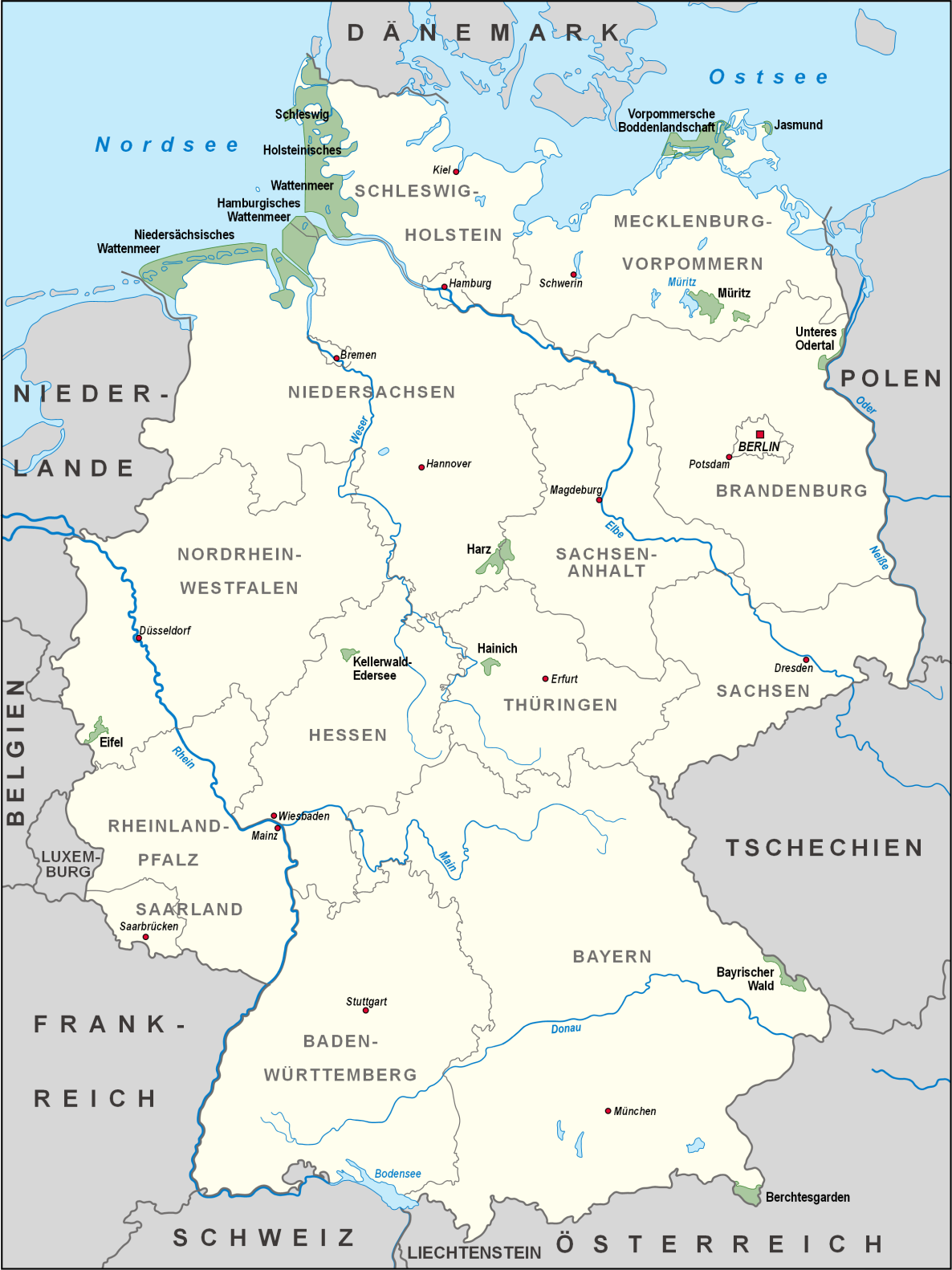 MÜNSTER
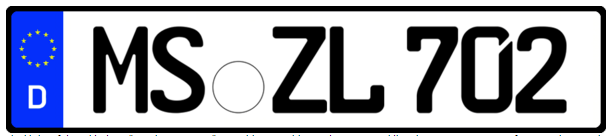 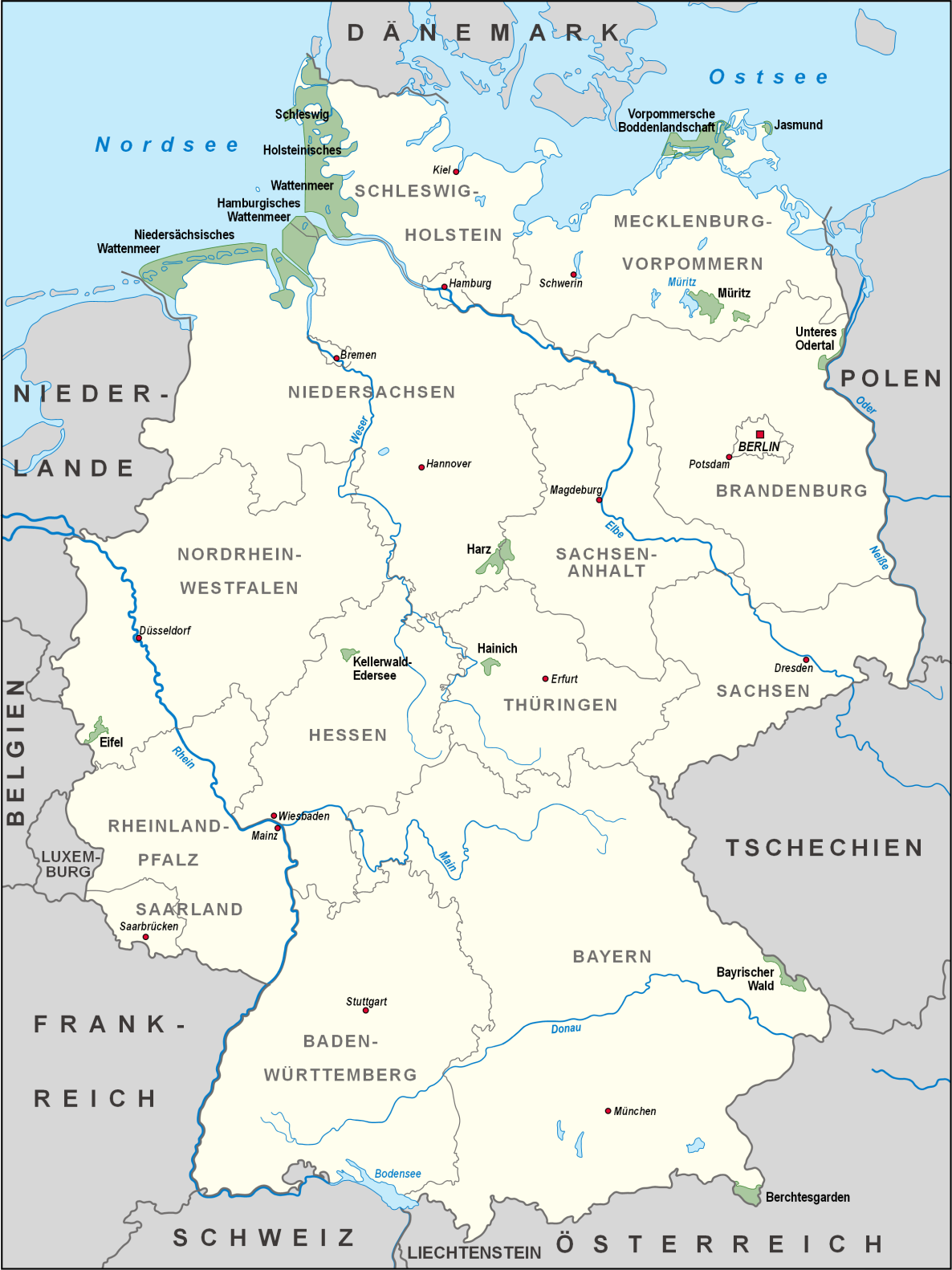 HAMBURG
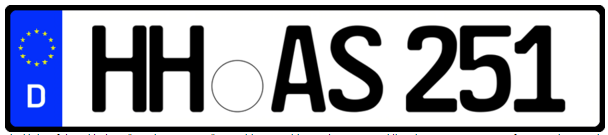 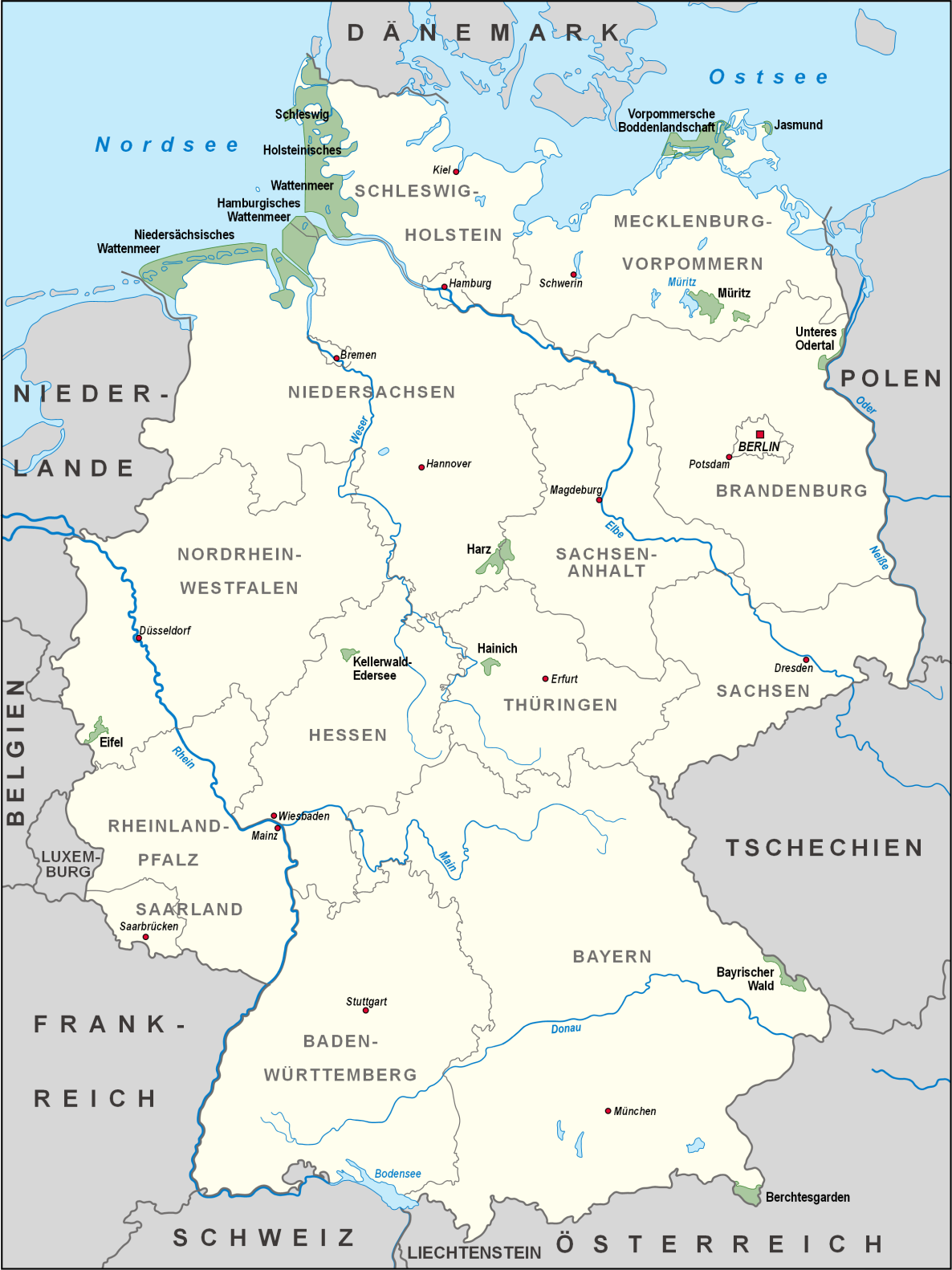 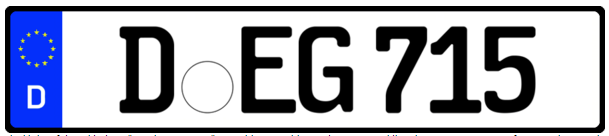 DÜSSELDORF
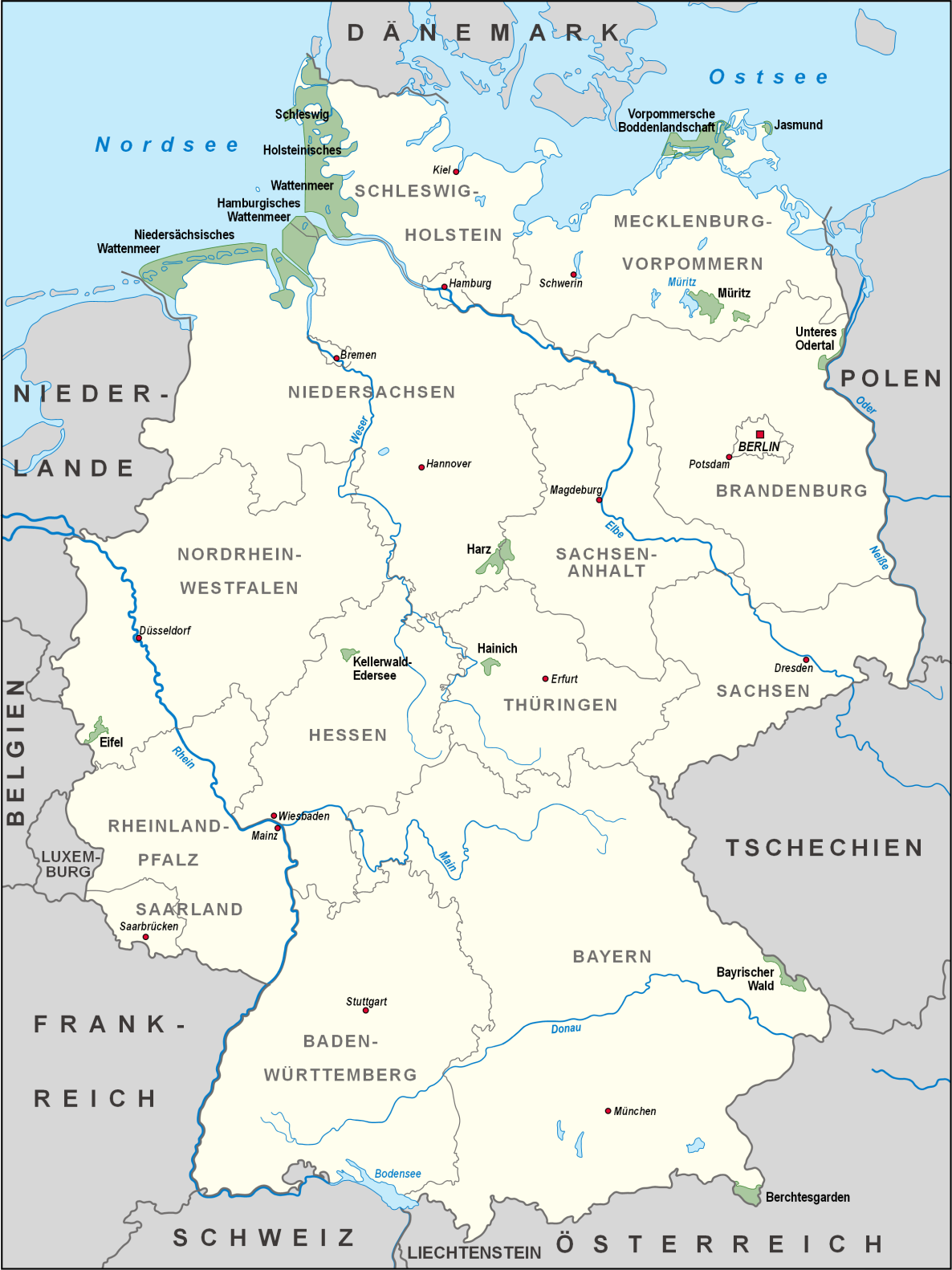 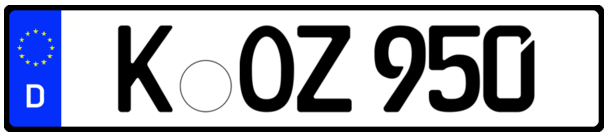 KÖLN
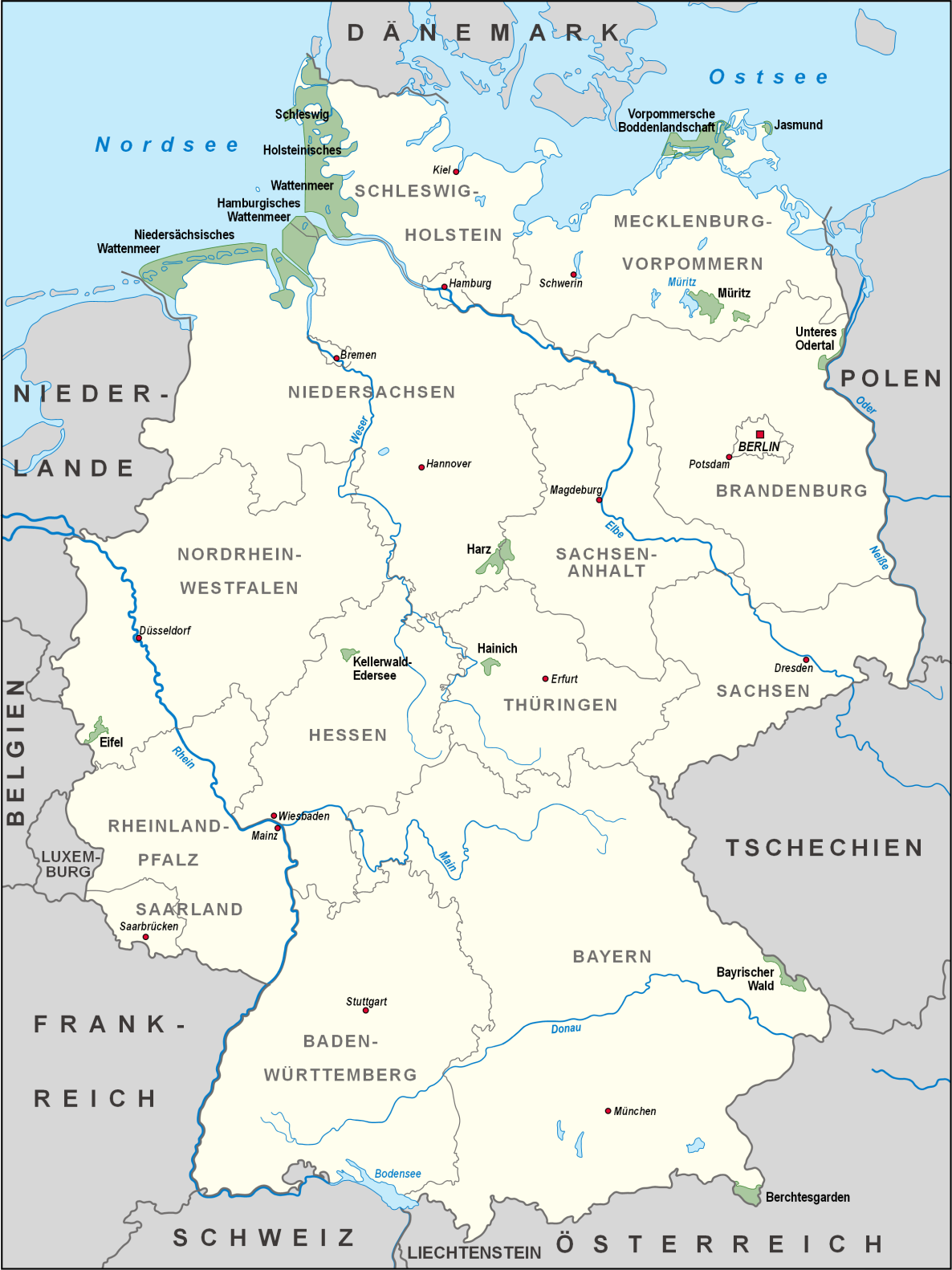 HANNOVER
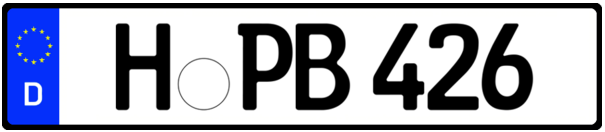 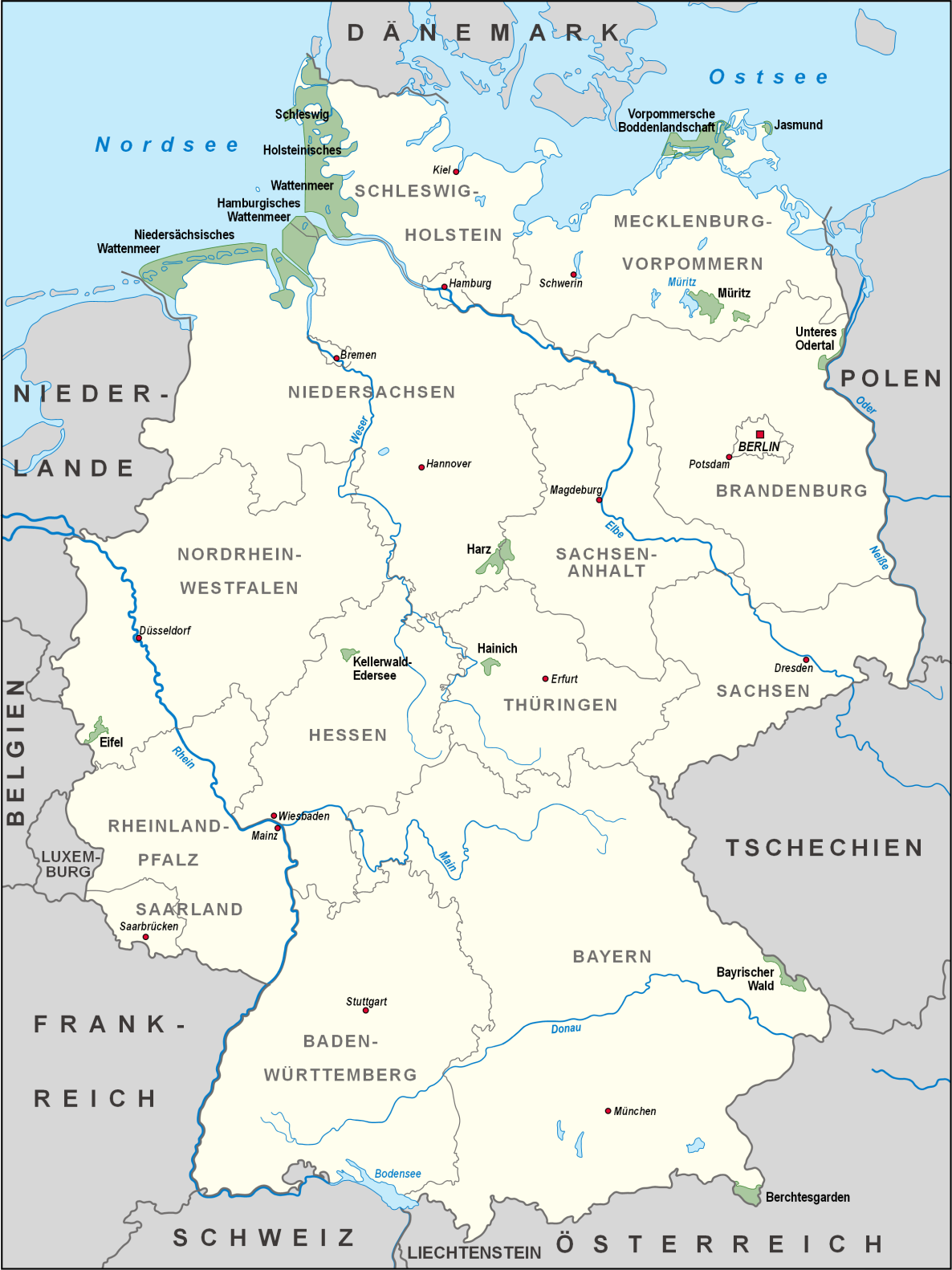 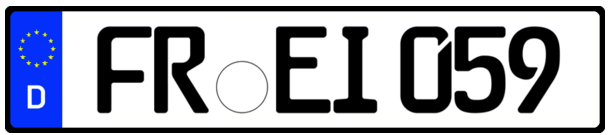 FREIBURG